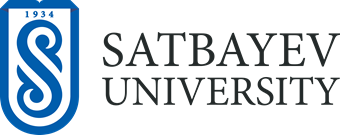 Дисциплина WEB - ГИС

 Лекция №5. Стандартизация геопространственных веб служб. Оптимизация веб-служб.





Составитель: Орынбасарова Э.О.,PhD,
e.orynbassarova@satbayev.university
Взаимосовместимость на основе веб-служб
Взаимосовместимость – это «способность взаимодействовать, выполнять программы или передавать данные между различными функциональными единицами таким образом, что пользователю не требуется знать ничего или почти ничего об особенностях этих единиц».
Основные организации по стандартизации геопространственных веб-служб:
Стандарты веб-служб:WMS
WMS –это стандарт OGC и ISO для запроса и предоставления карт в интернете. 
WMS широко используется многими организациями:
-Геологическая служба США (USGS)
-Служба съемок Земли NASA
Стандарты веб-служб:WFS
WFS –это стандарт OGC для передачи векторных географических данных.
Стандарты веб-служб:WСS
WСS  поддерживает получение геопространственных данных в виде сплошных покрытий, включая спутниковые снимки, цифровые аэрофотоснимки, данные цифровых моделей рельефа, и другие явления.
Другие стандарты веб-служб
Родственные стандарты
Оптимизация веб-служб
Оптимизация веб-служб
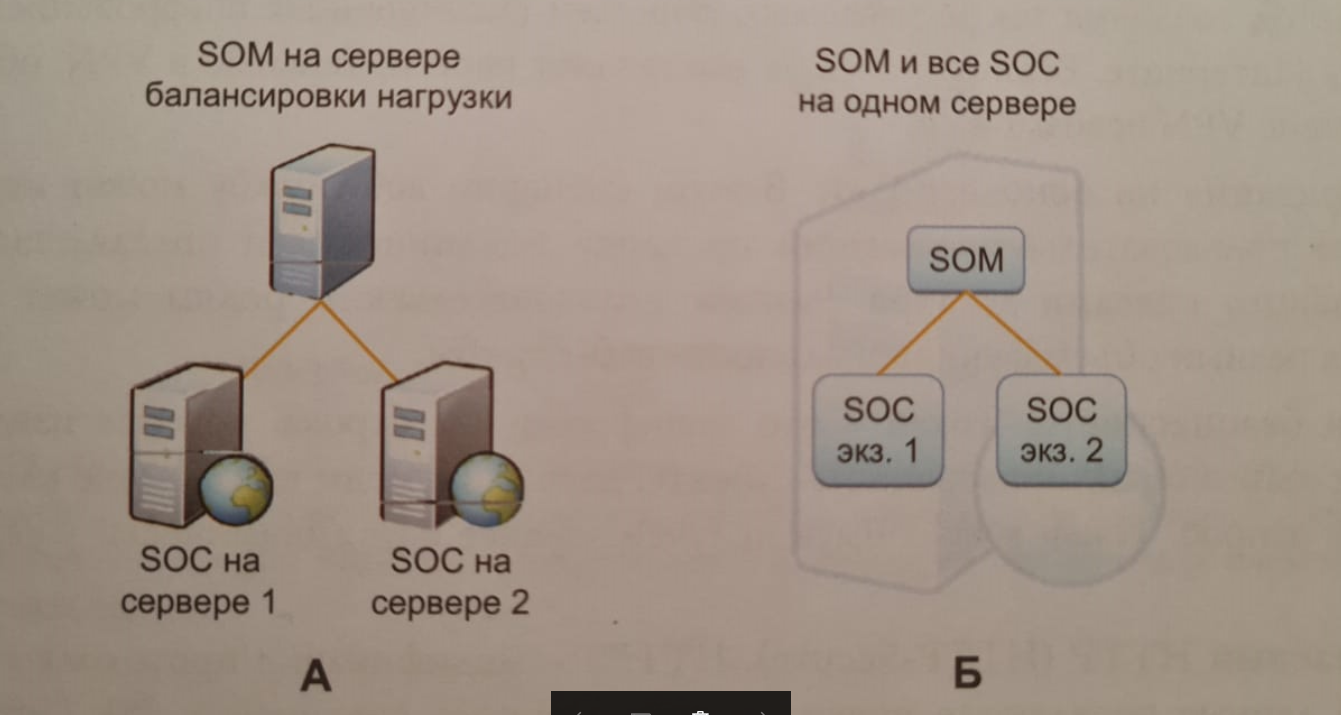 Оптимизация веб-служб:Предварительное кэширование
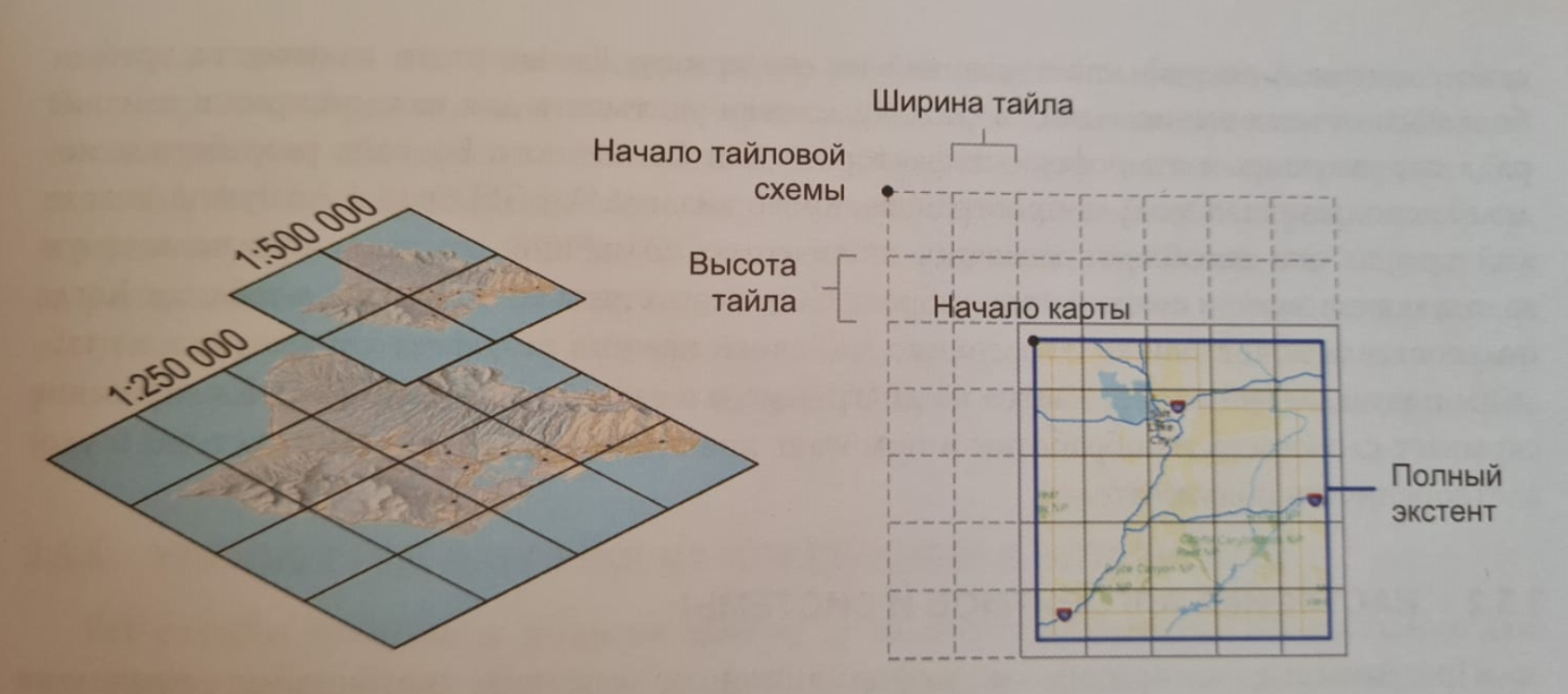